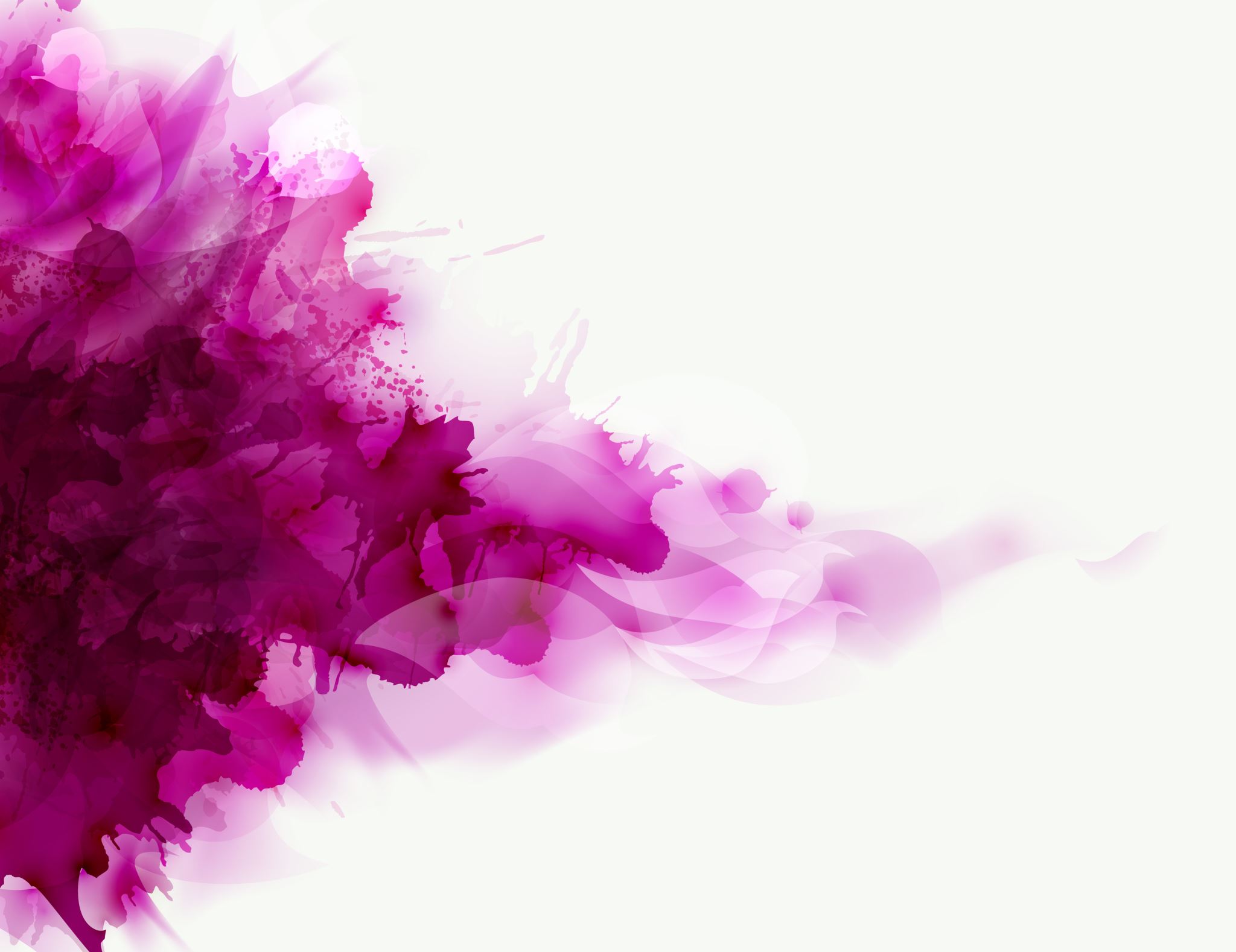 Nauka o  tvoření slov
9. ročník
Mgr. Monika Schejbalová
Anotace
Prezentace je určená pro 9. ročník.
Prezentace obsahuje:
Opakování pojmů ze stavby slova (kořen, předpona, přípona, koncovka).
Cvičení týkající se stavby slova.
Odkazy na práci v pracovním sešitě Hravá čeština 9.
Opakování z nižších ročníků – stavba slova
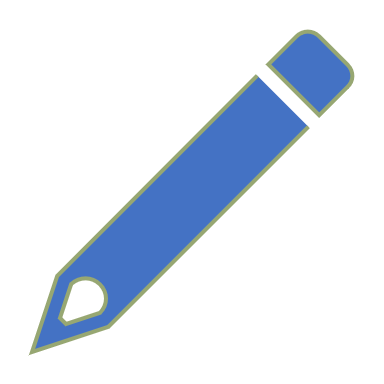 Proveďte do školního sešitu rozbor těchto slov.
VÝHYBKA
ŽENSKÝ
NAKRESLIT
POBŘEŽÍ
Klíč
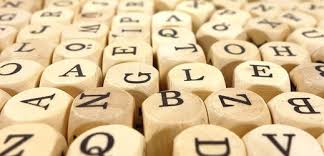 jaké části slova rozlišujeme?
vysvětlete následující pojmy
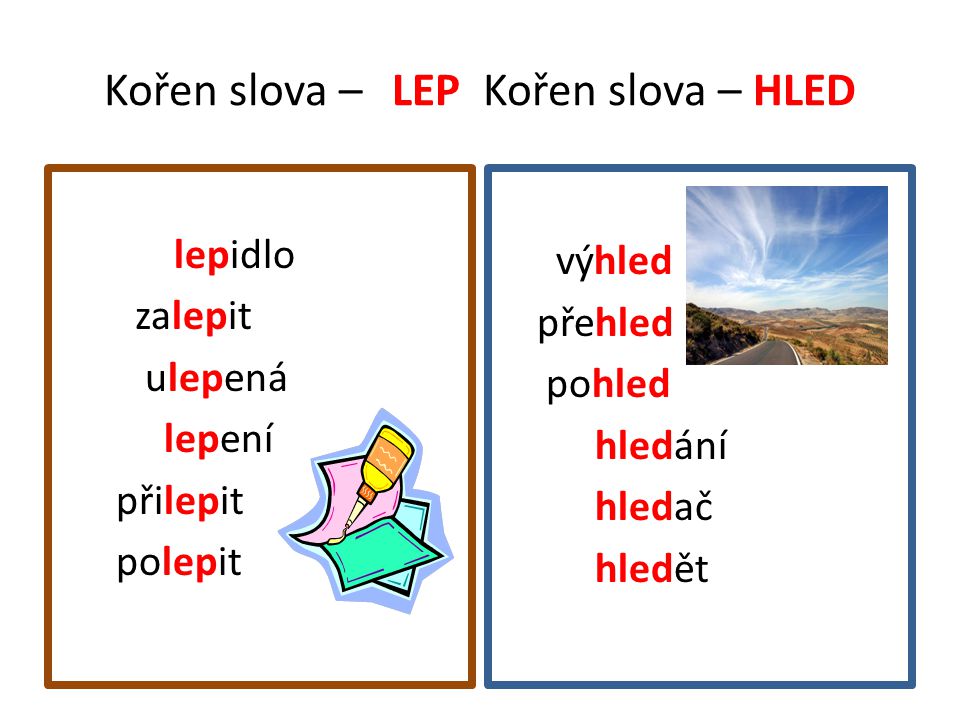 kořen
společná část všem příbuzným slovům
nositel významu
někdy se při tvoření příbuzných slov tvarově obměňuje (vůz – vozík)
některá slova mají pouze jeden kořen a nemají žádnou koncovku (vůz, pták)
Předpona
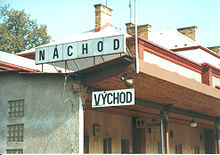 stojí ve slově před kořenem
často se připojuje k celému slovu a obměňuje jeho význam (vy-slovit, nad-pozemský)
Přípona
koncovka
část slova za příponou nebo za kořenem
nese mluvnický význam
při skloňování nebo časování se mění
pán(0) = pán-a, pán-ovi
nést = nes-u, nese-š
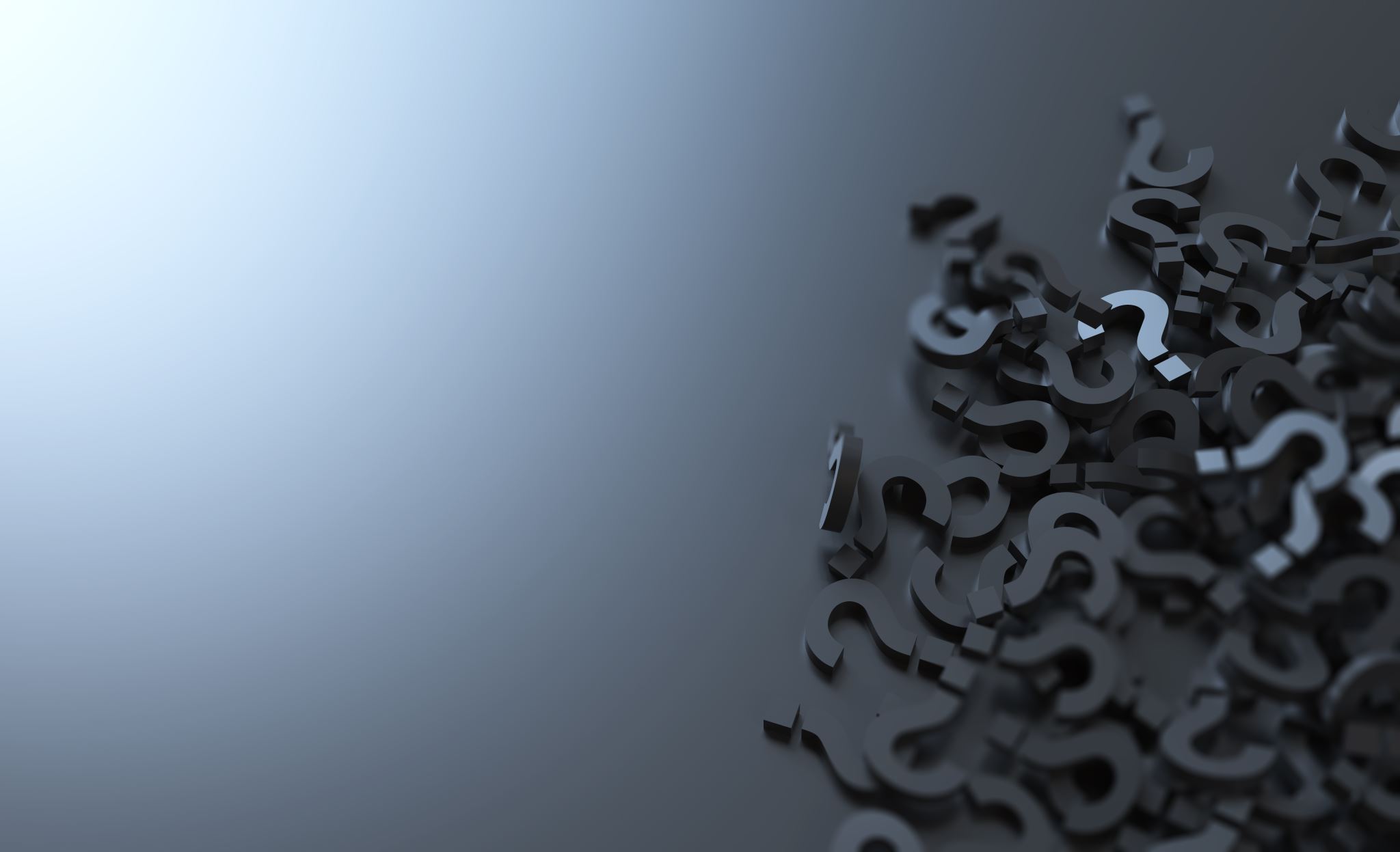 Příponová část
všechny části slova za kořenem můžeme souhrnně označit jako příponová část (přípony + koncovka)
odvozování nových slov
Práce v pracovním sešitě
domácí úkol
Proveďte morfematický rozbor těchto slov – do školního sešitu.
LESNÍK
KOLEČKOVÝ
ZÁMOŘÍ
VÝHYBKÁŘ
CELOZRNNÝ